Рекомендации родителям обучающихся с ОВЗпо выбору профессии
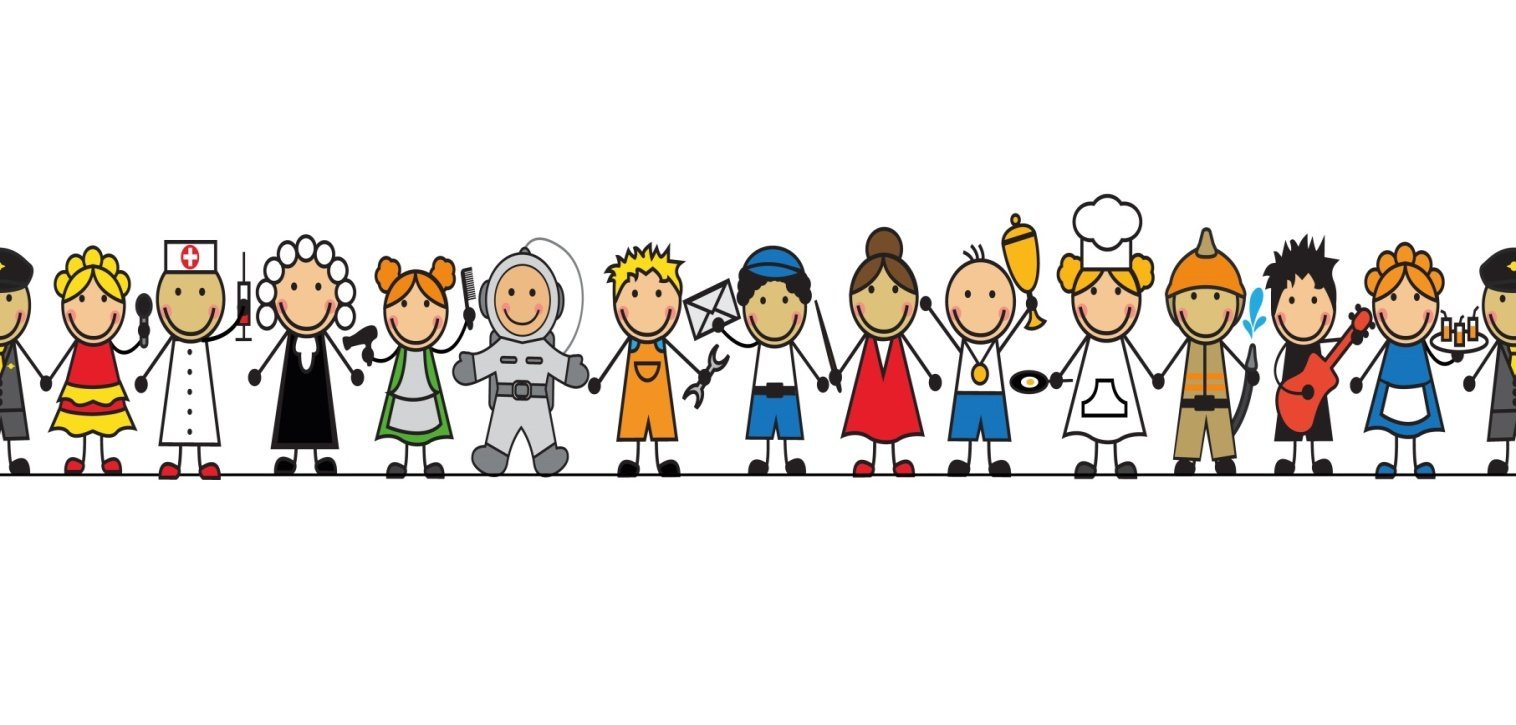 1. Не давите на ребенка в выборе профессии.
   Если ребенок получит профессию, которая не соответствует его индивидуальным особенностям, он не станет хорошим специалистом, кроме того, неправильно выбранная профессия может навредить ребенку, как психически, так и физически.
2. Учитывайте состояние здоровья ребенка.
    Если у Вашего ребенка есть какие-то отклонения здоровья, заболевания, обязательно проконсультируйтесь с врачом, не будет ли это заболевание препятствовать в выборе той или иной профессии.
3. Не навязывайте свою точку зрения: обсудите с ребенком все "за" и "против" выбранной профессии.В разговоре важно осознать, по каким критериям он выбрал ту или иную профессию, как он ее представляет, какой карьерный рост он видит в ней.
4. Учитывайте при выборе профессии  потребность рынка труда в кадрах.        Необходимо узнать, какие профессии более востребованы на данный момент на рынке труда нашего региона, а какими профессиями рынок перенасыщен.
5.  Будущая профессия должна быть не только хорошо оплачиваемой, но и морально удовлетворять.
    Учитывайте в выборе будущей профессии личностные качества своего ребенка, которые необходимы ему в данной специальности.
6.  Помогите найти необходимую информацию о профессиях, об учебных заведениях.
7. Если Ваш ребенок рано увлекся какой-то профессией, дайте ему возможность поддерживать этот интерес с помощью литературы, занятия в кружках, секциях и т. д.
8.  Проконсультируйтесь со школьным психологом, если у вас возникают разногласия по поводу выбора профессии.
    Психолог поможет вам и вашему ребенку в выборе профессии, проведет тестирование, консультации, тренинги и т.д.
9.  Не упрекайте ребёнка, если он ошибся в выборе профессии. Исправить ошибку можно и нужно!
Поддерживайте своего ребенка, чтобы его мечта сбылась!
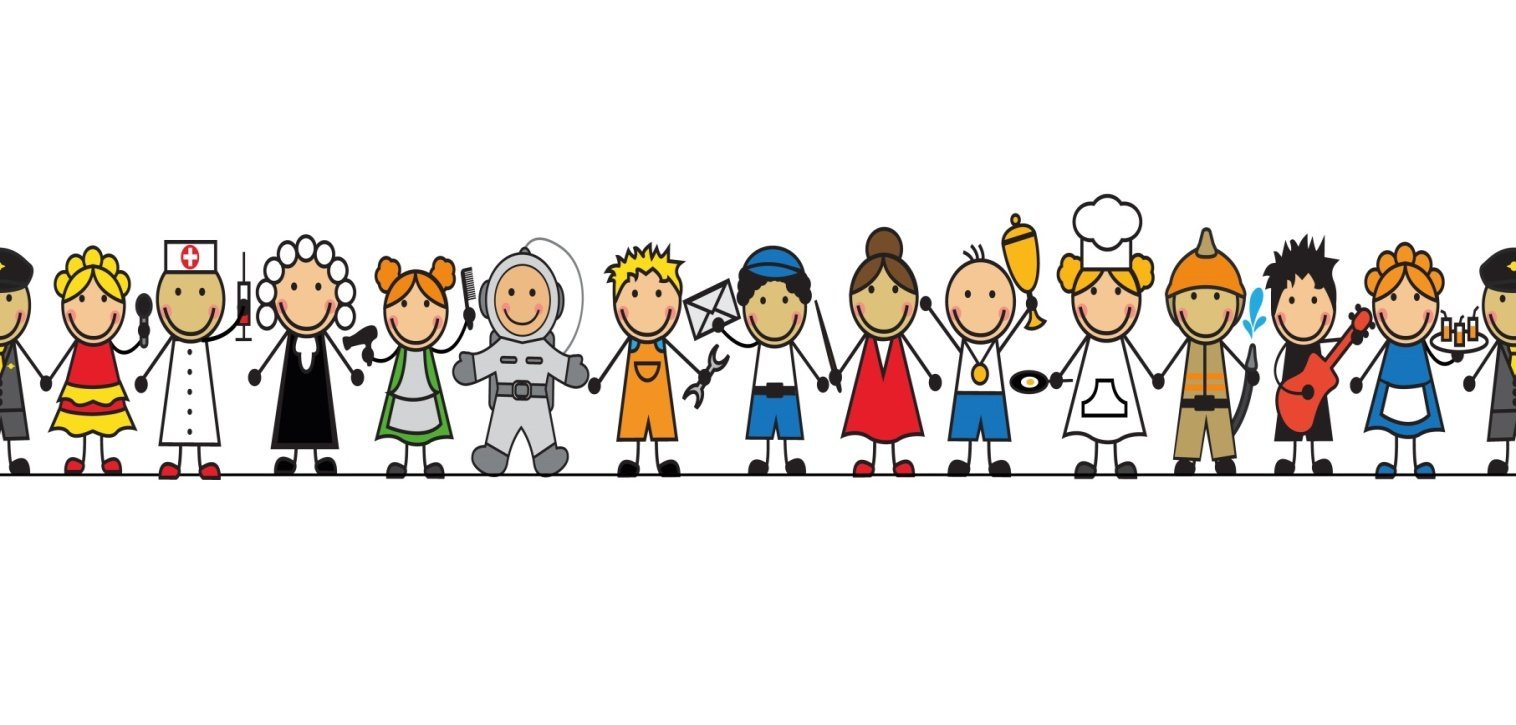